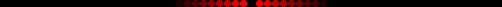 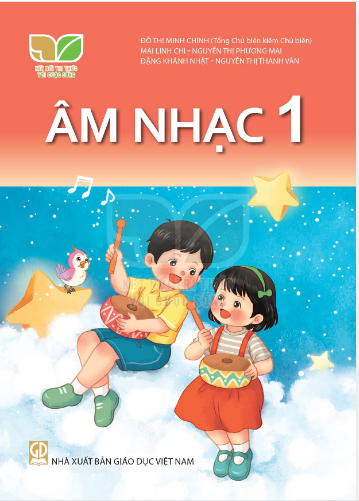 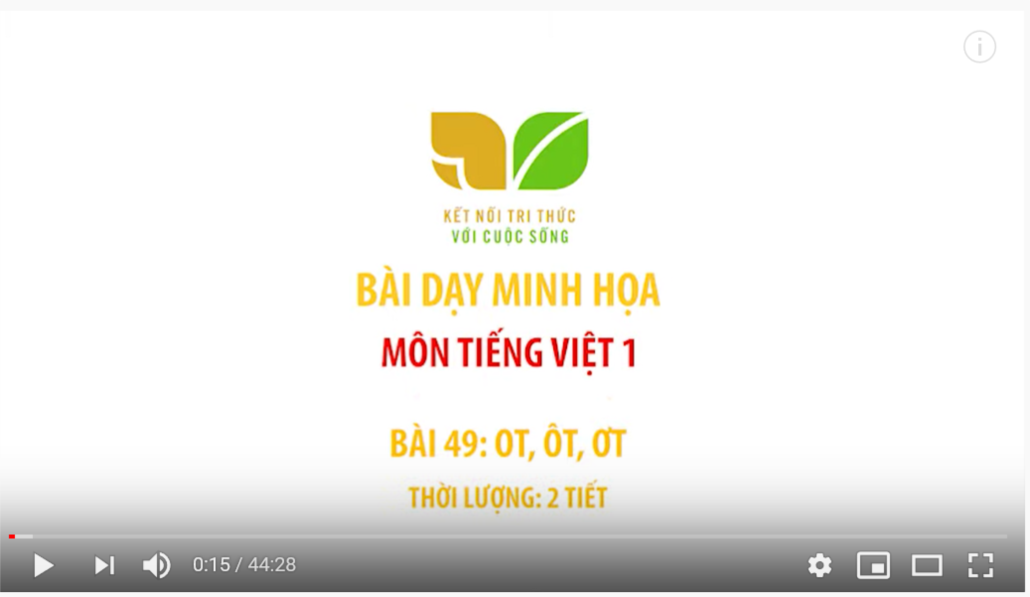 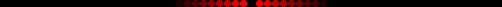 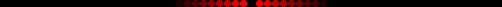 TIẾT 4 CHỦ ĐỀ 2
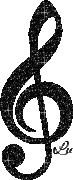 Huỳnh Long Nguyện
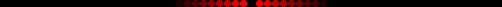 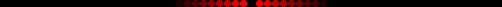 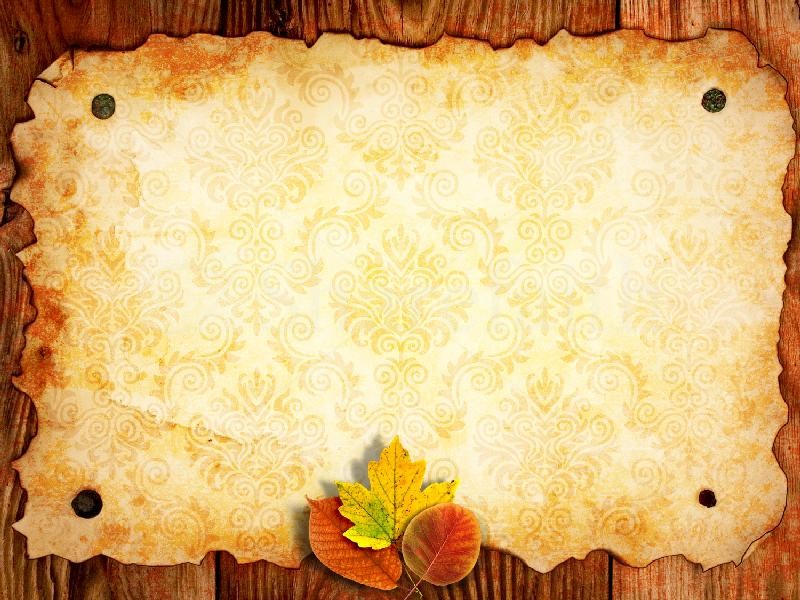 ÂM NHẠC
KHỞI ĐỘNG
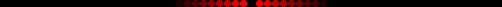 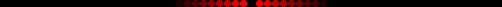 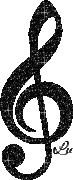 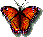 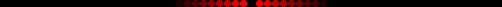 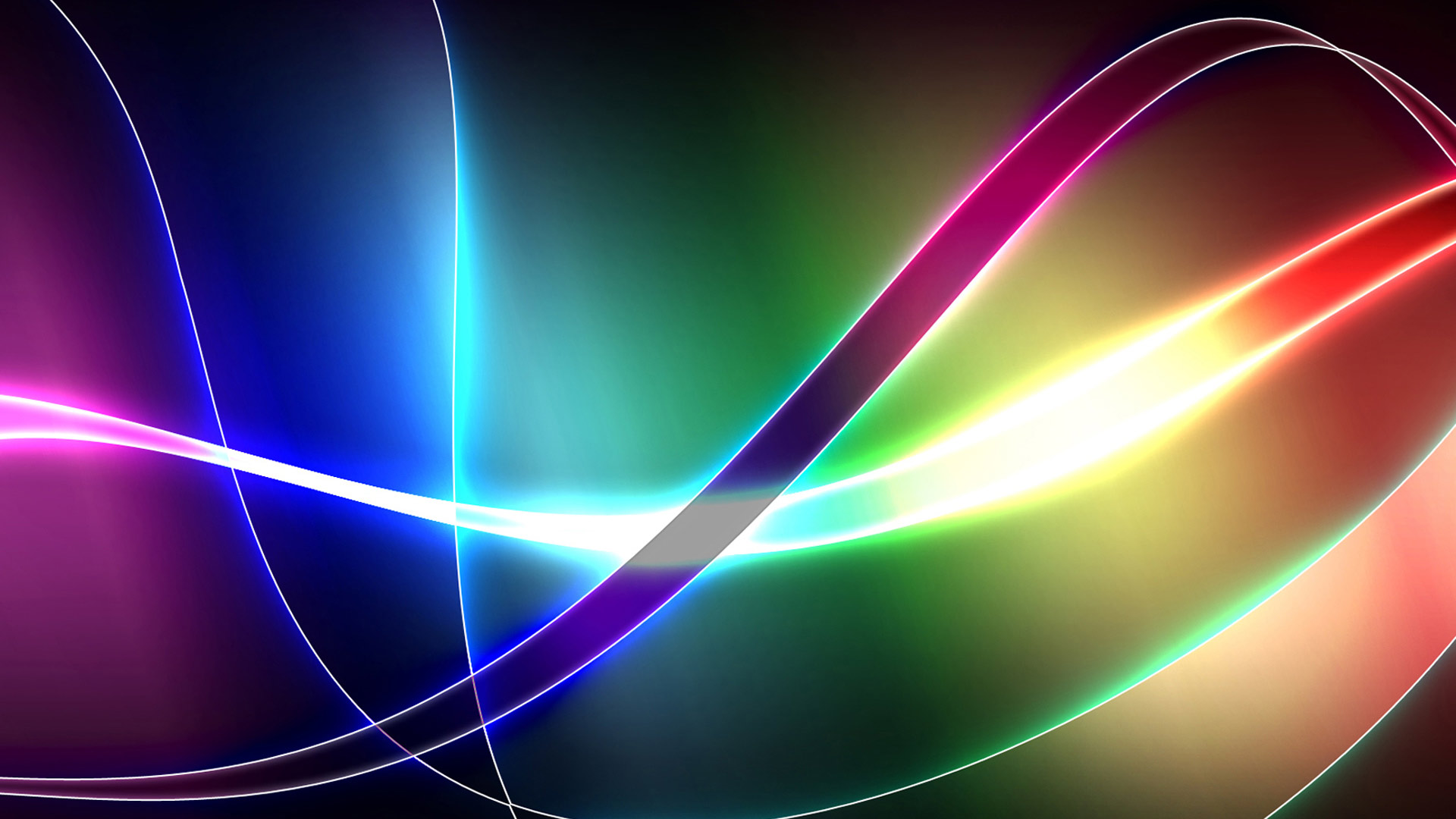 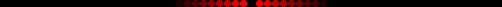 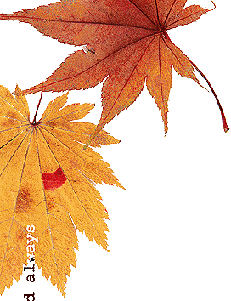 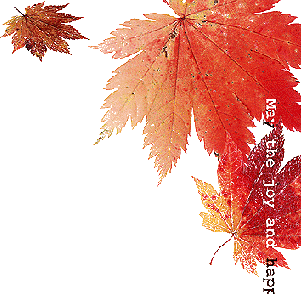 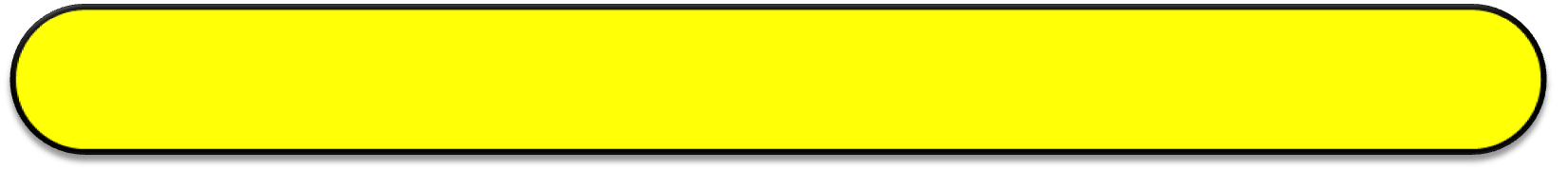 Lắng nghe và điền từ còn thiếu vào câu hát sau? 
Và cho biết tên bài hát là gì?
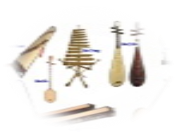 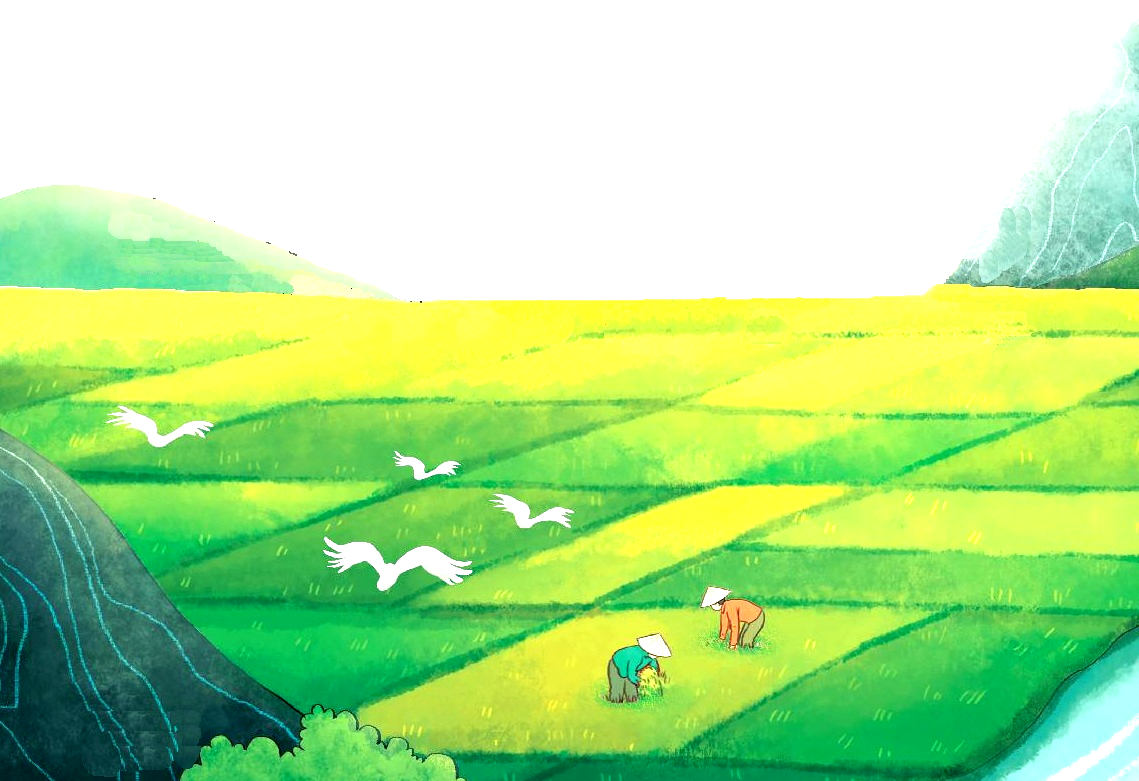 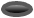 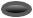 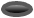 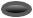 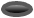 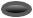 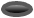 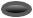 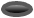 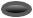 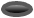 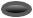 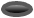 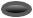 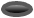 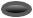 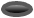 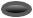 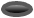 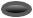 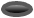 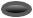 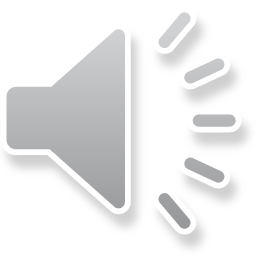 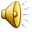 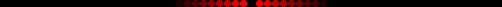 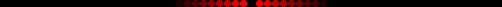 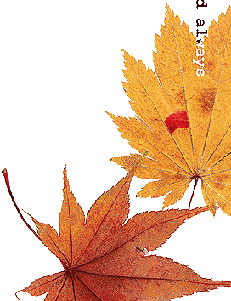 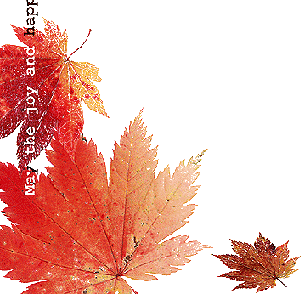 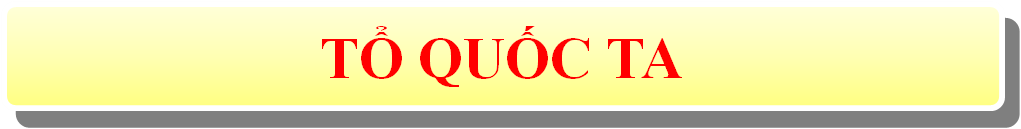 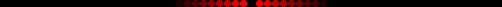 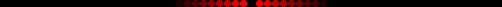 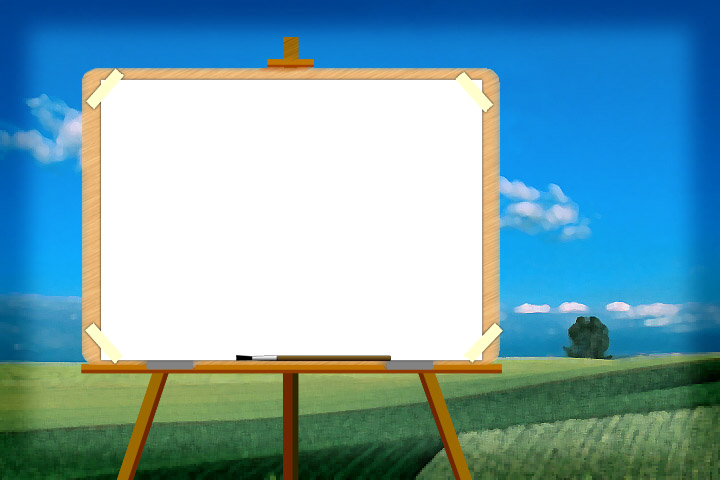 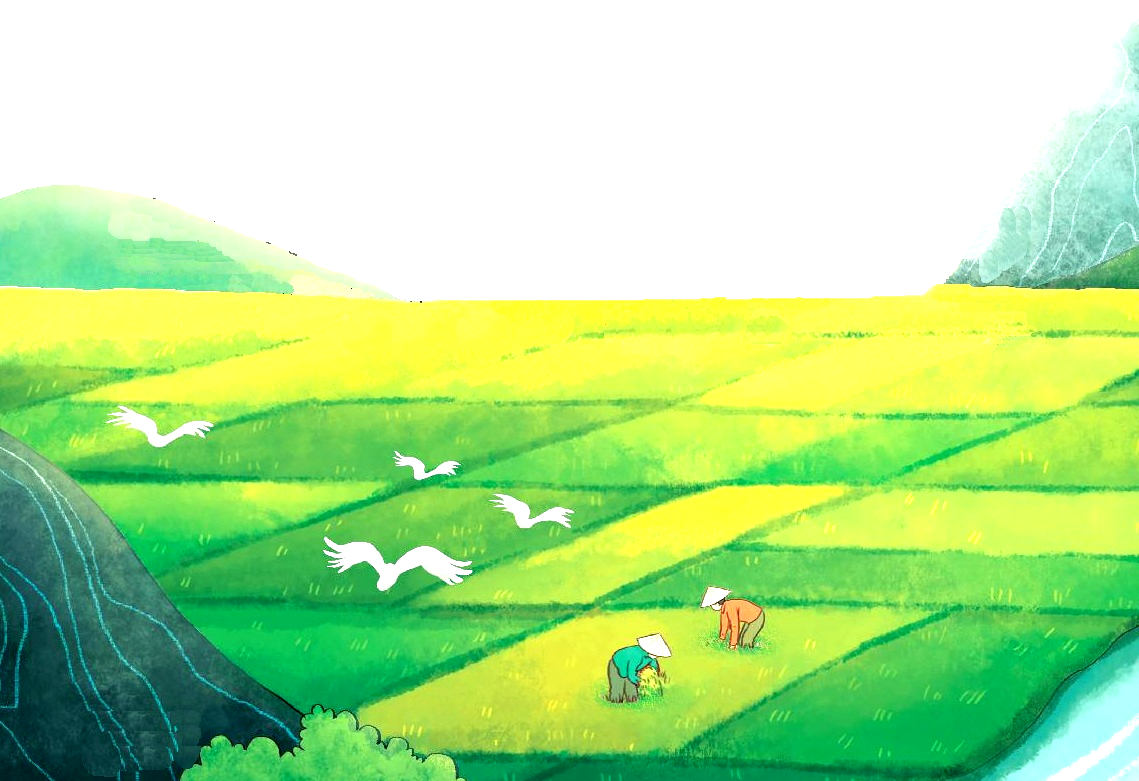 Ôn tập bài hát:
TỔ QUỐC TA
Mộng Lân
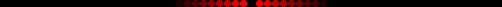 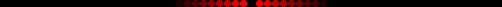 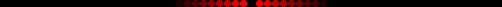 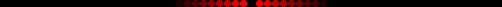 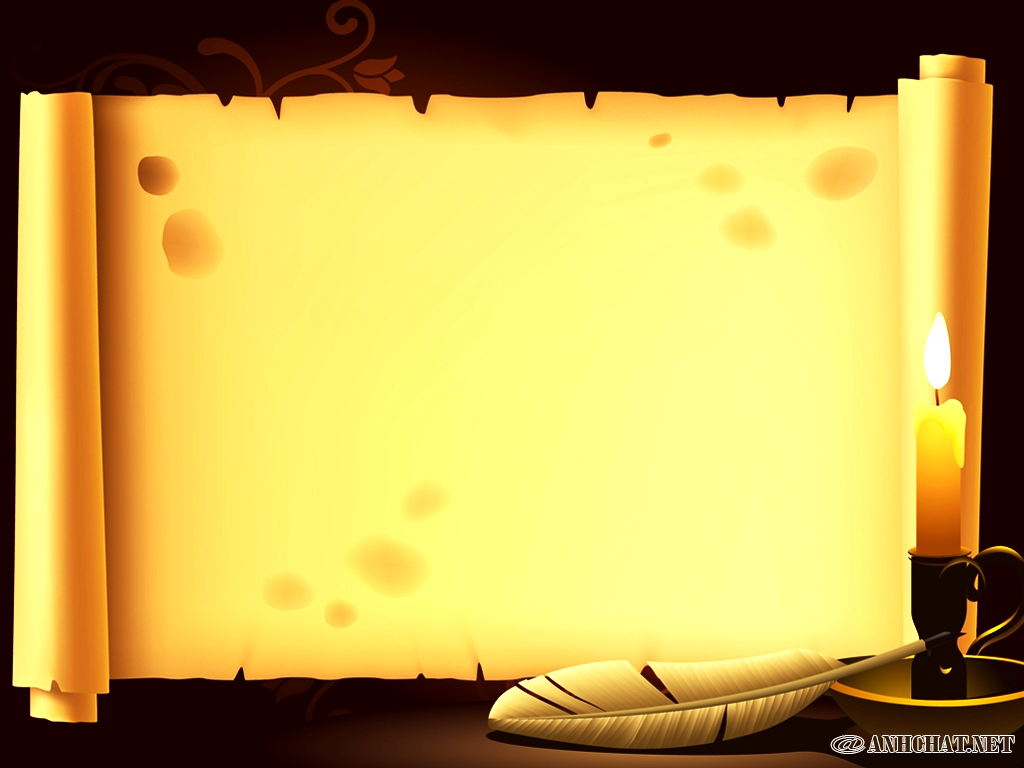 TỔ QUỐC TA
Mộng Lân
HÁT CÙNG NHẠC ĐỆM
KẾT HỢP GÕ ĐỆM THEO NHỊP
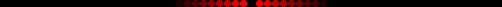 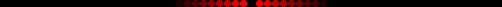 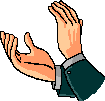 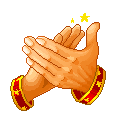 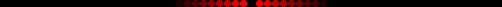 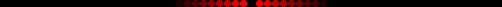 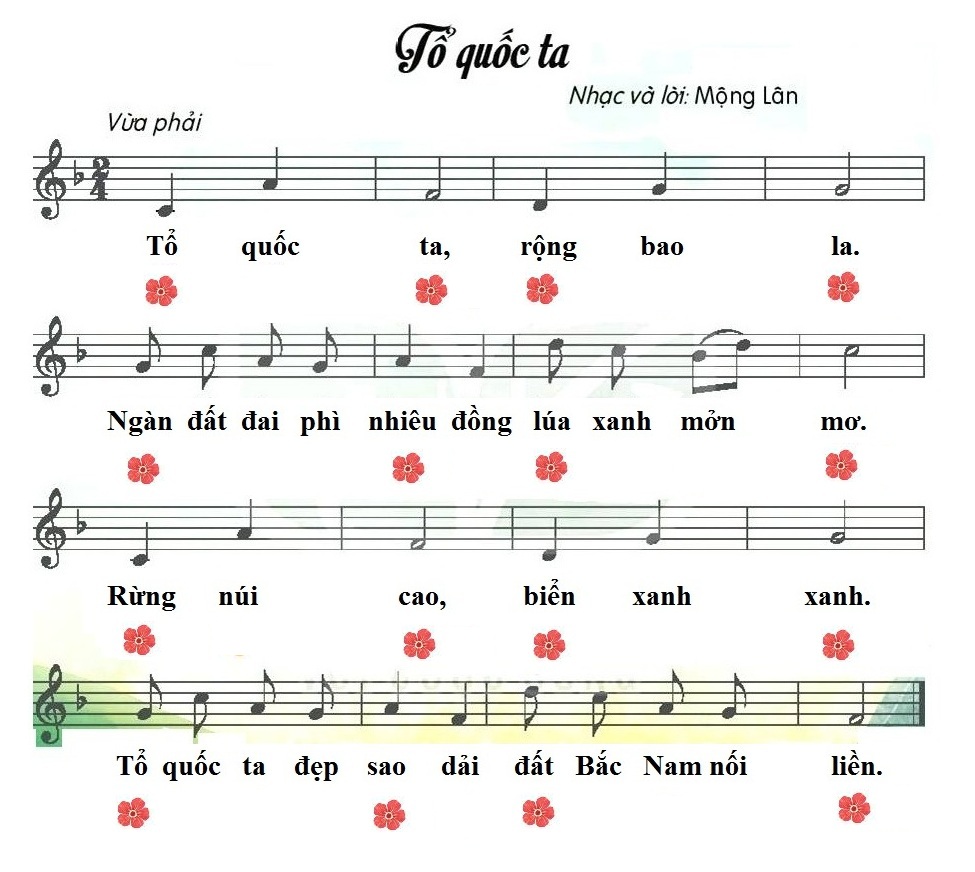 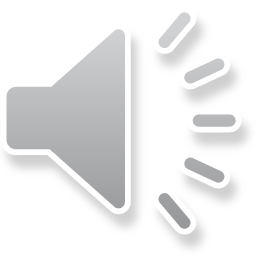 Nhịp
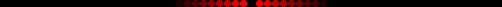 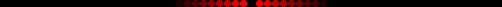 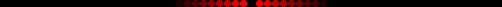 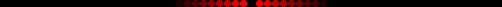 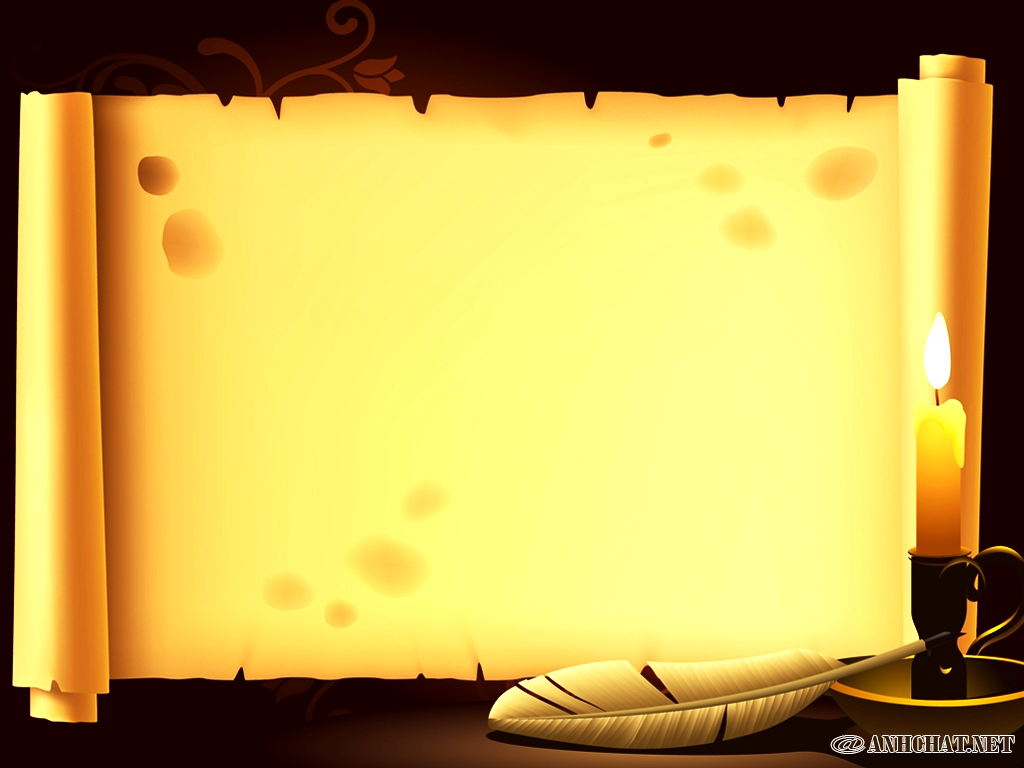 TỔ QUỐC TA
Mộng Lân
HÁT KẾT HỢP VẬN ĐỘNG
THEO BÀI HÁT
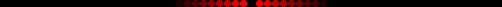 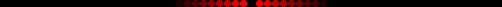 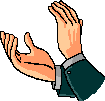 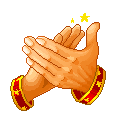 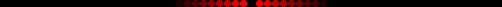 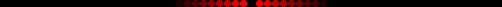 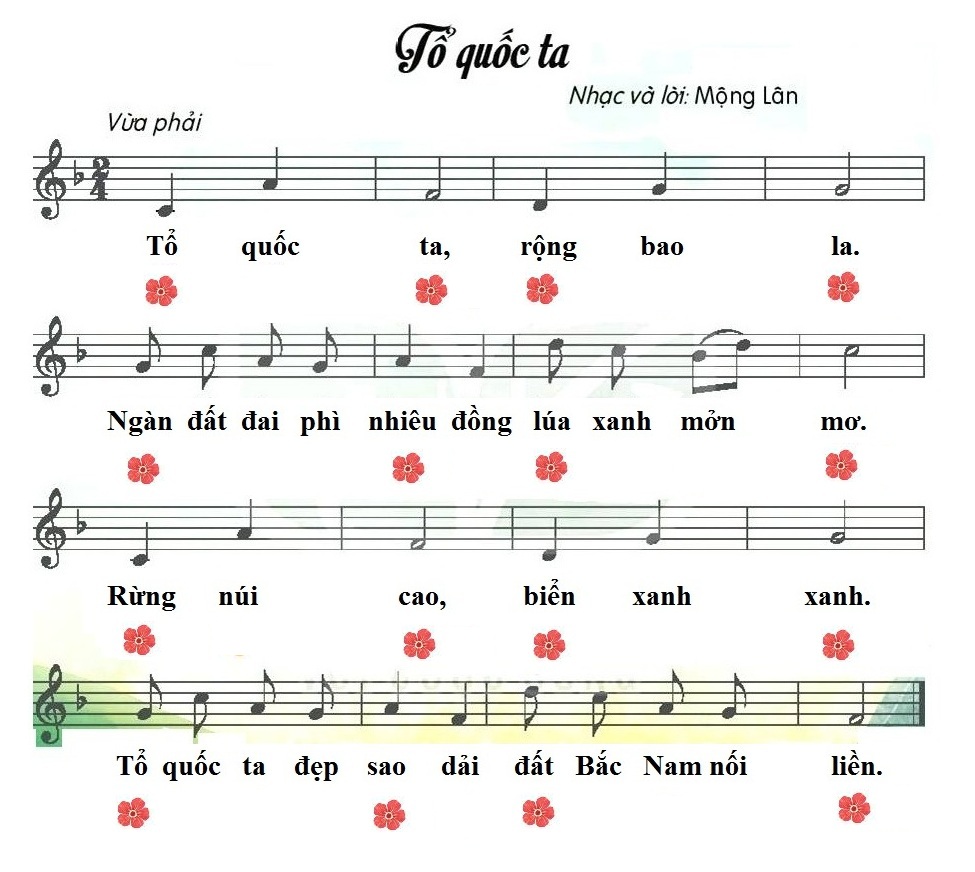 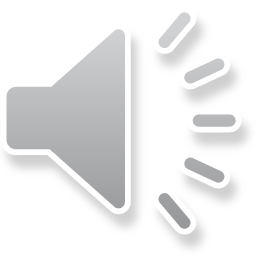 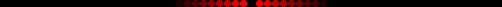 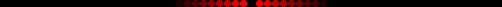 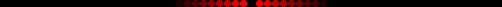 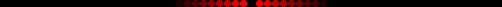 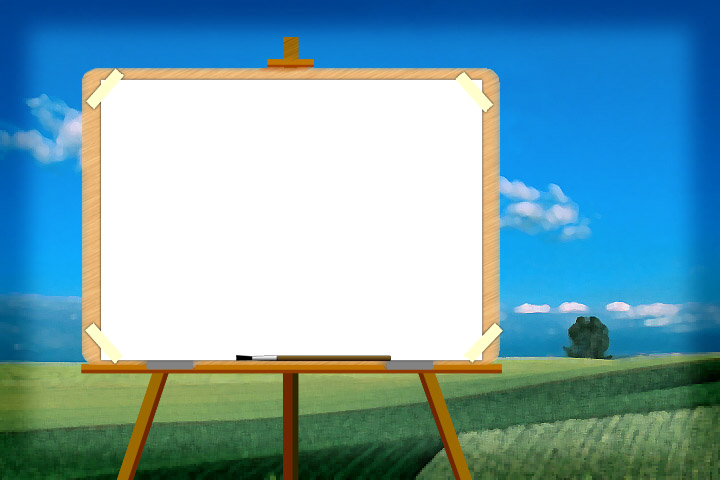 TRÒ CHƠI
Cây cao
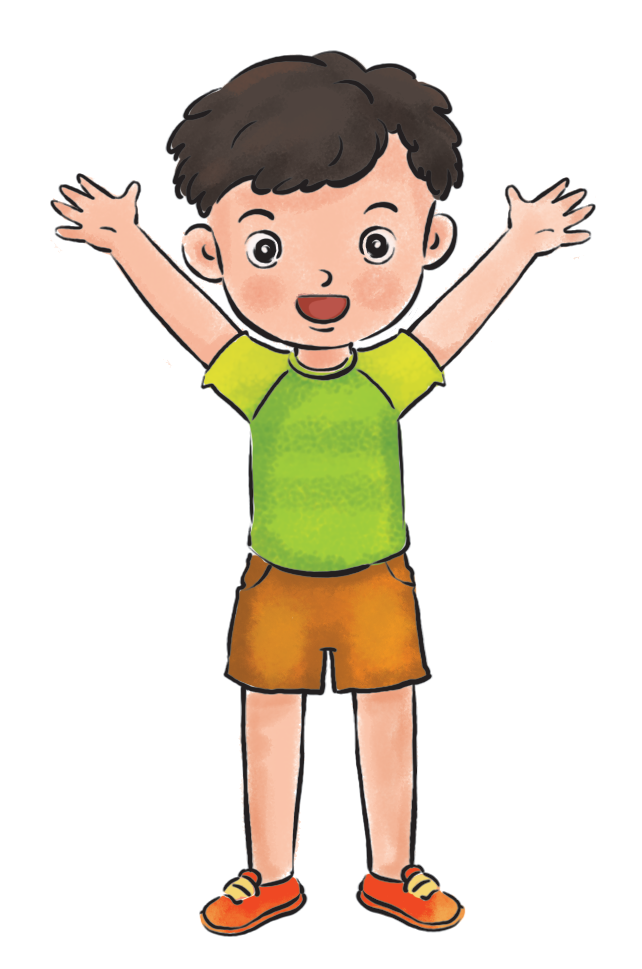 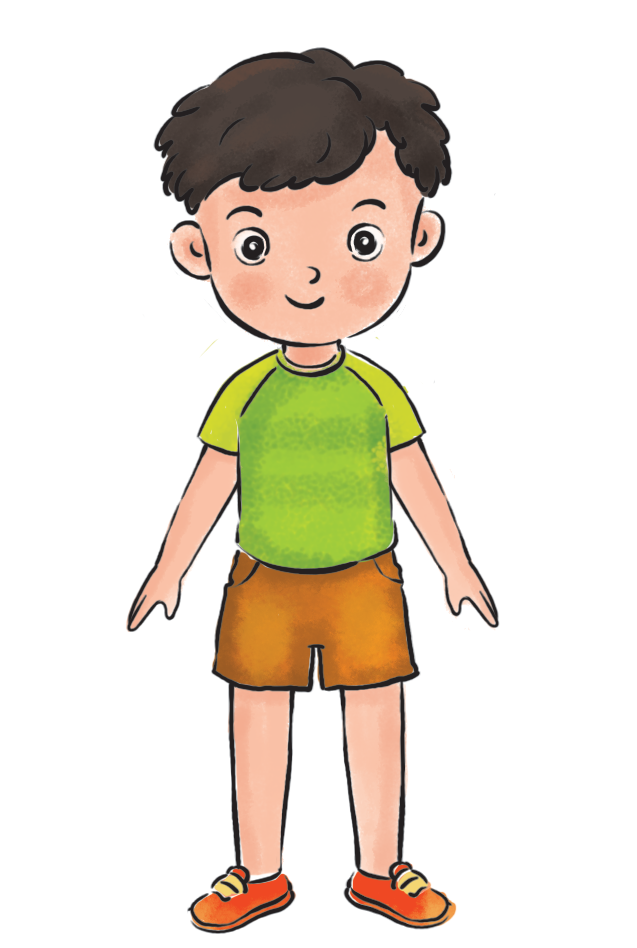 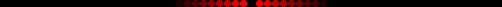 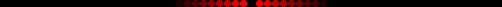 Bóng thấp
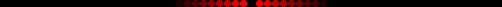 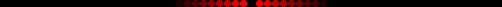 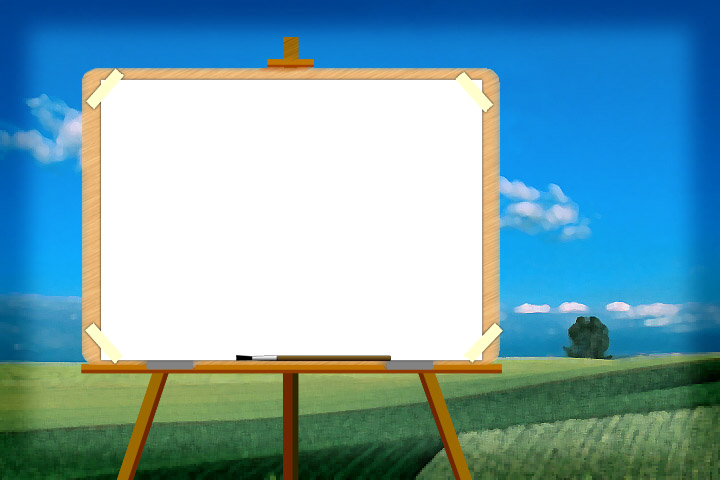 Vận dụng sáng tạo:
CAO - THẤP
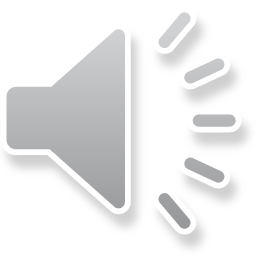 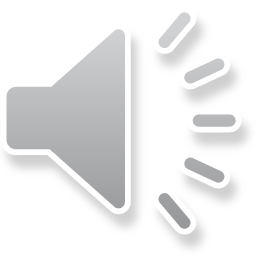 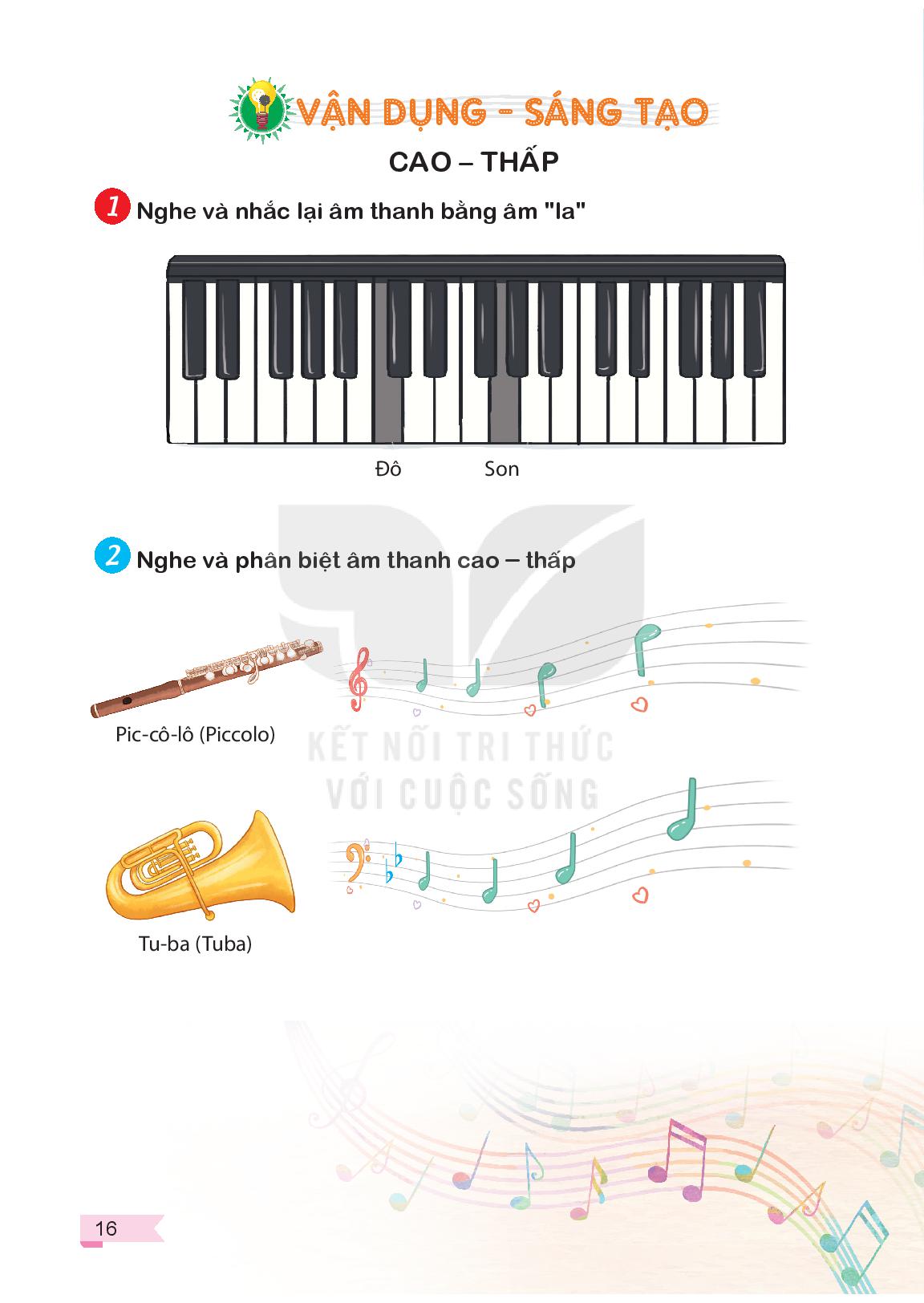 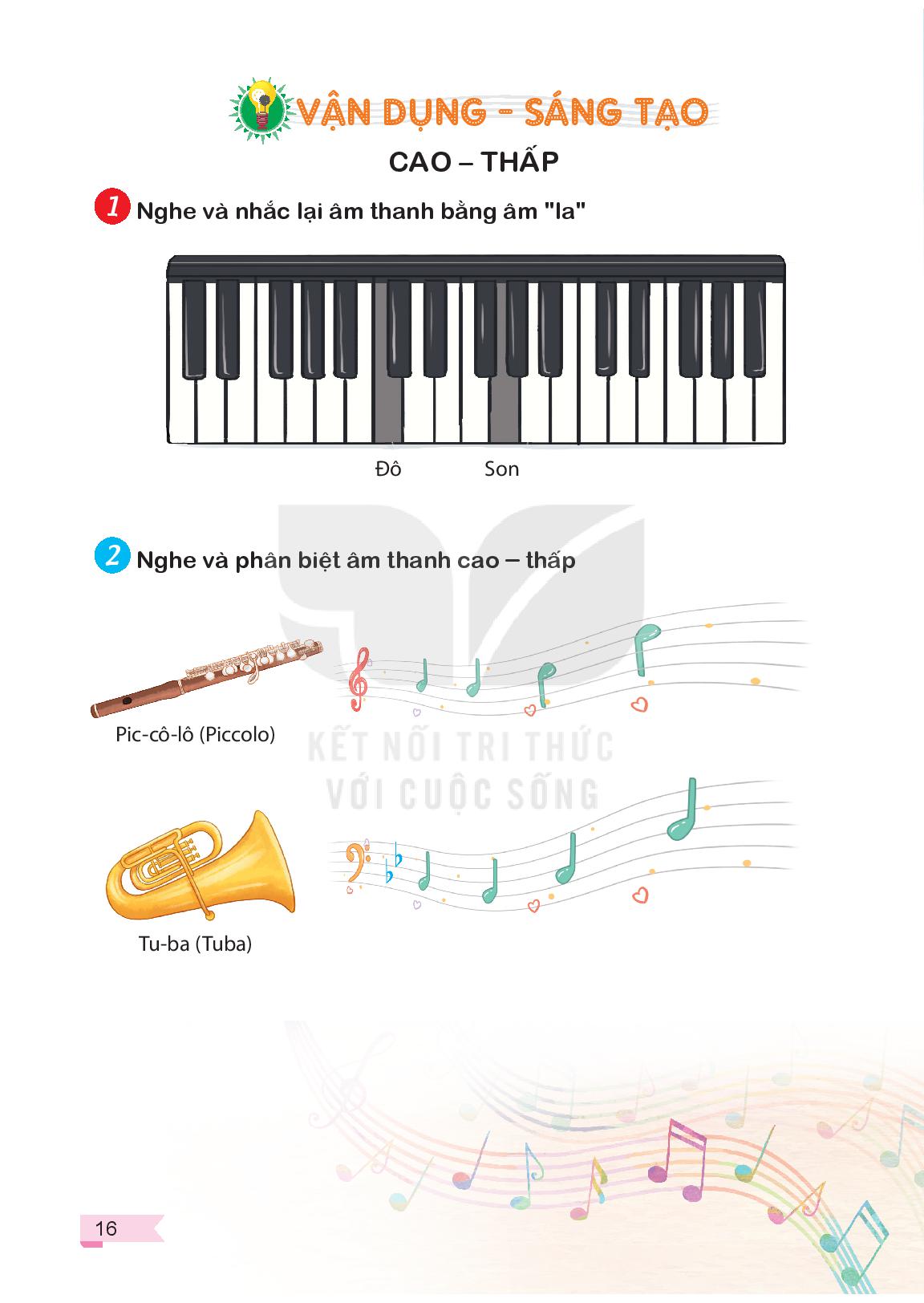 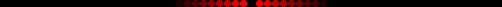 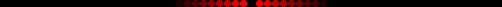 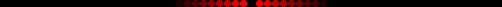 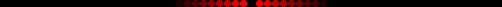 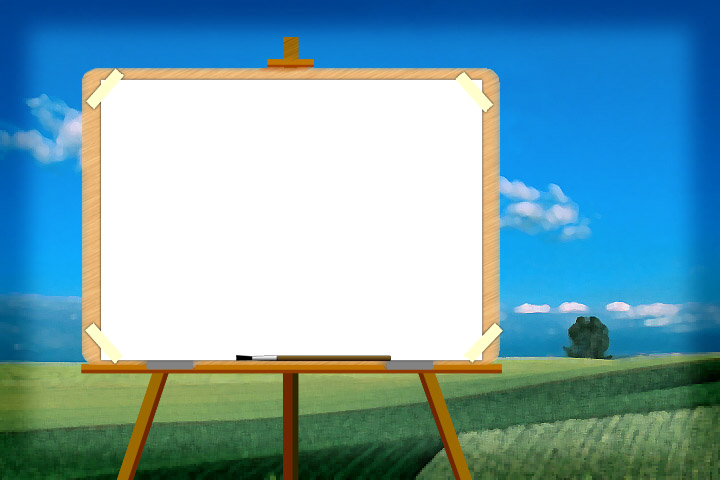 Phân biệt âm thanh cao – thấp
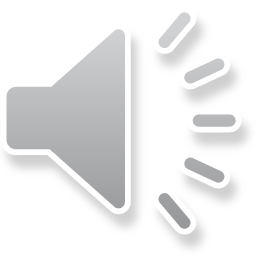 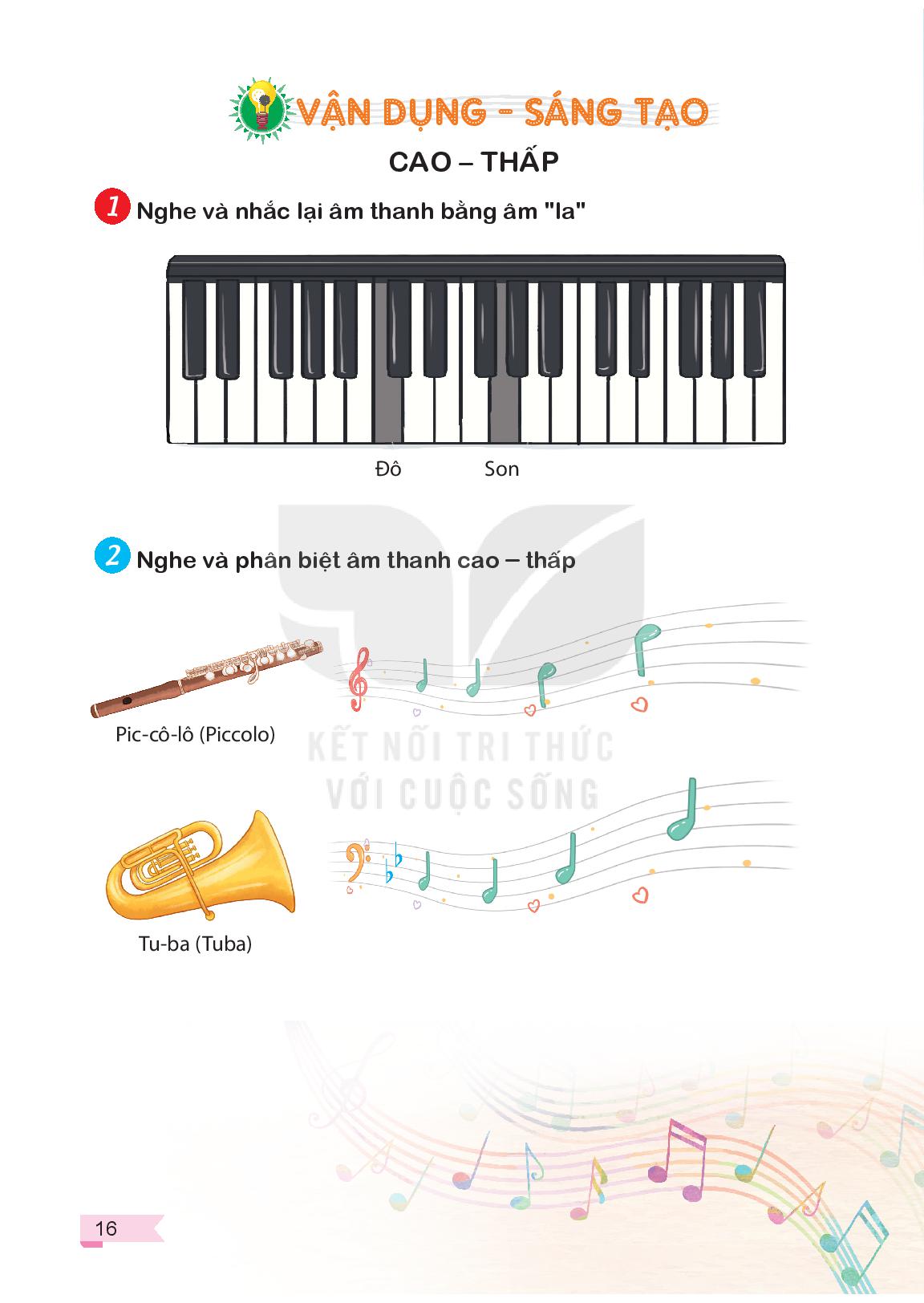 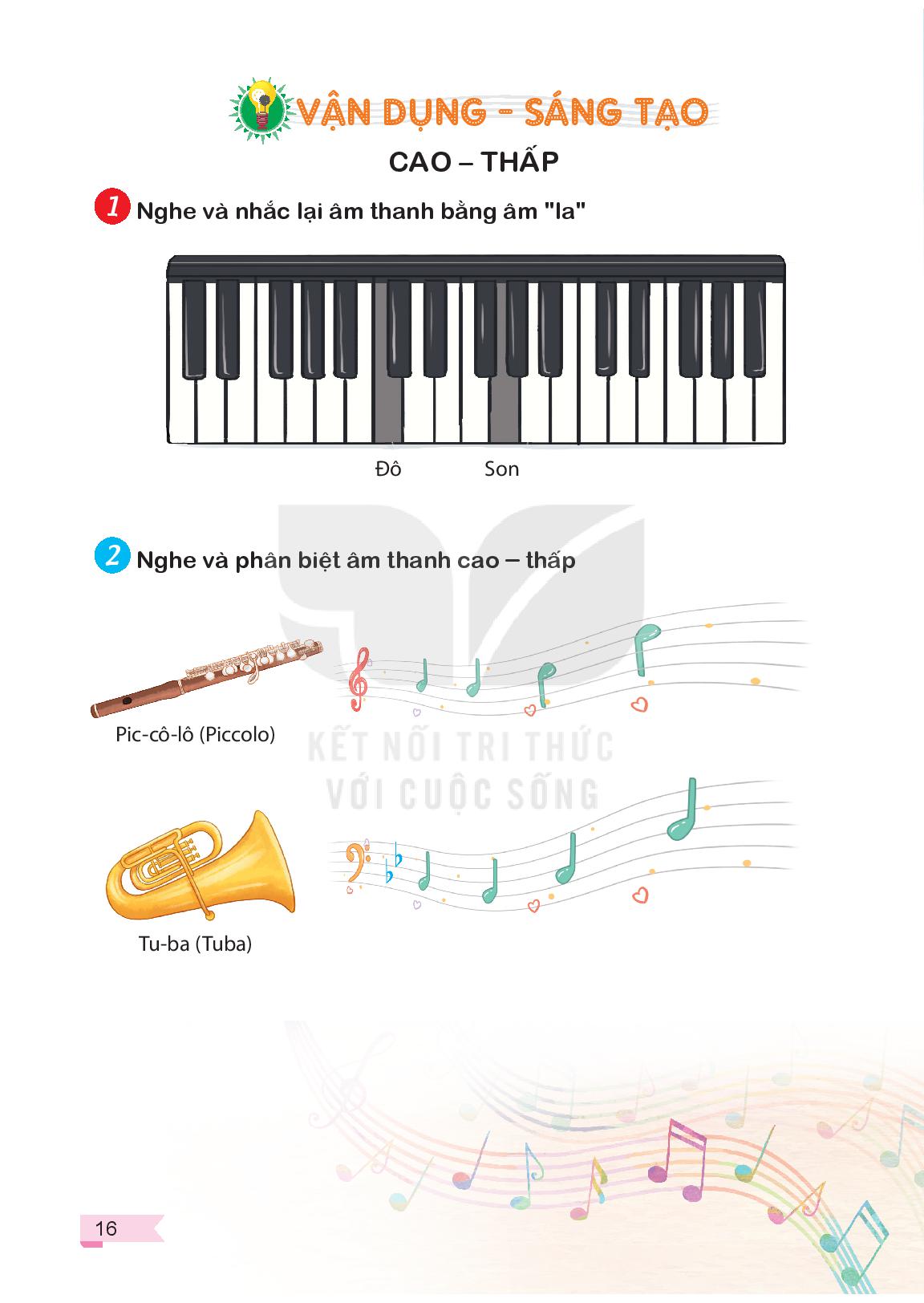 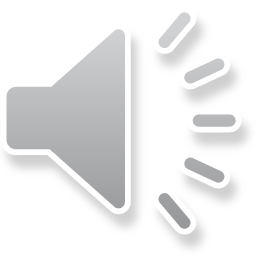 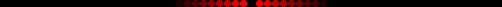 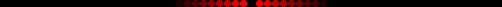 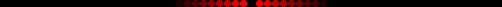 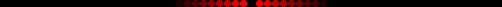 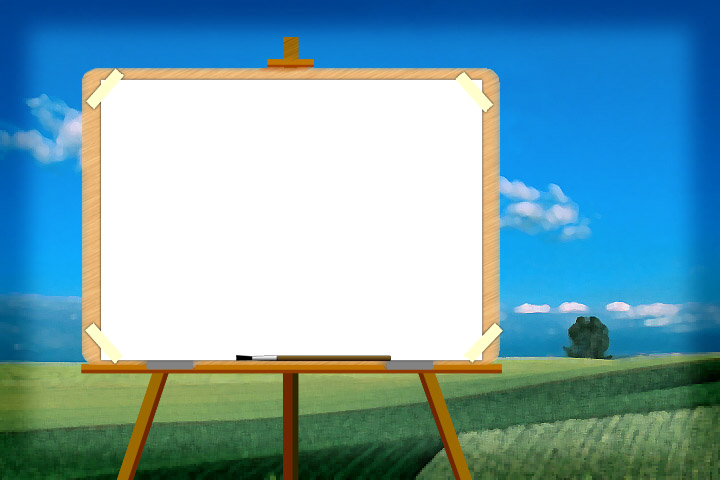 Nghe và vận động
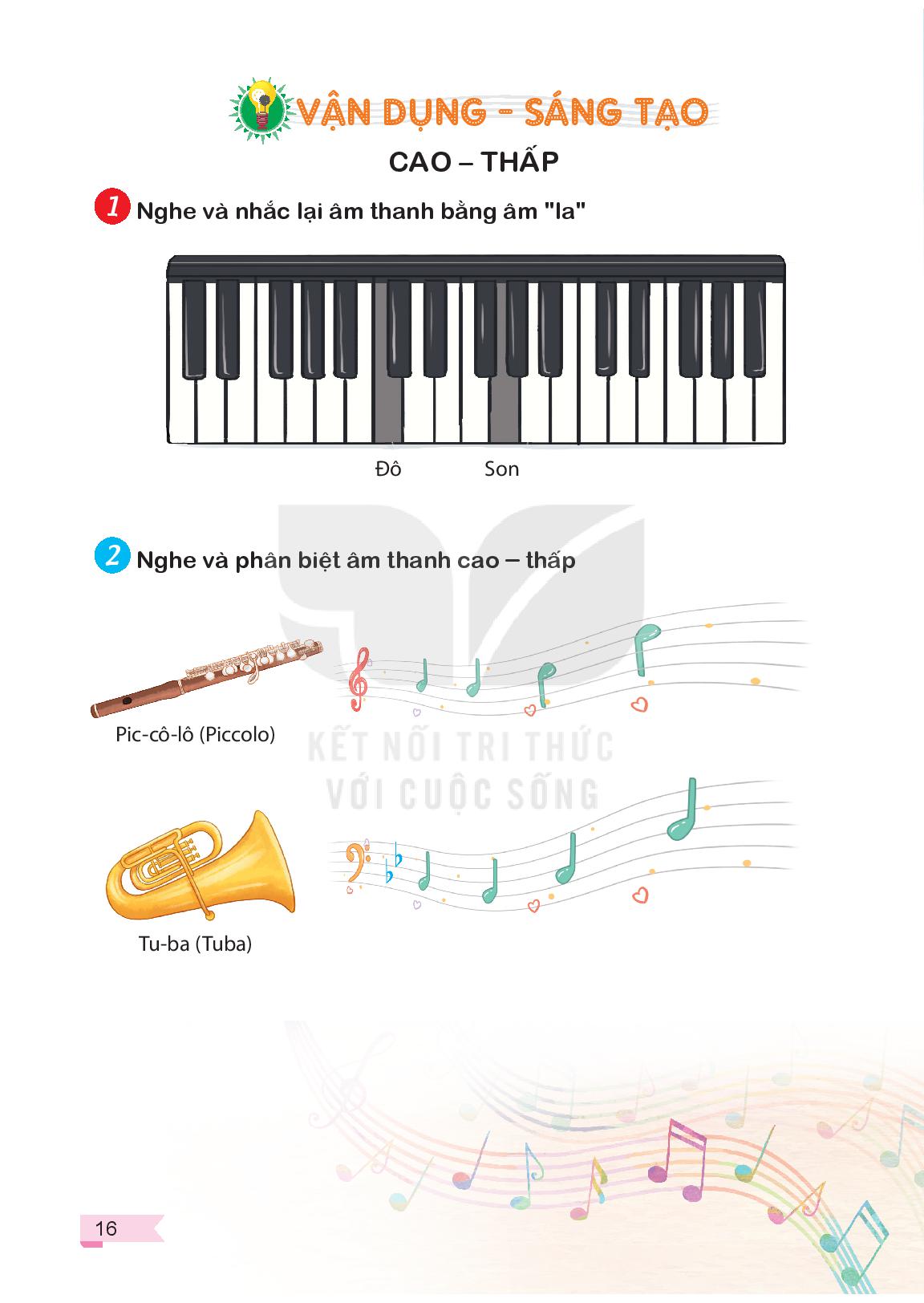 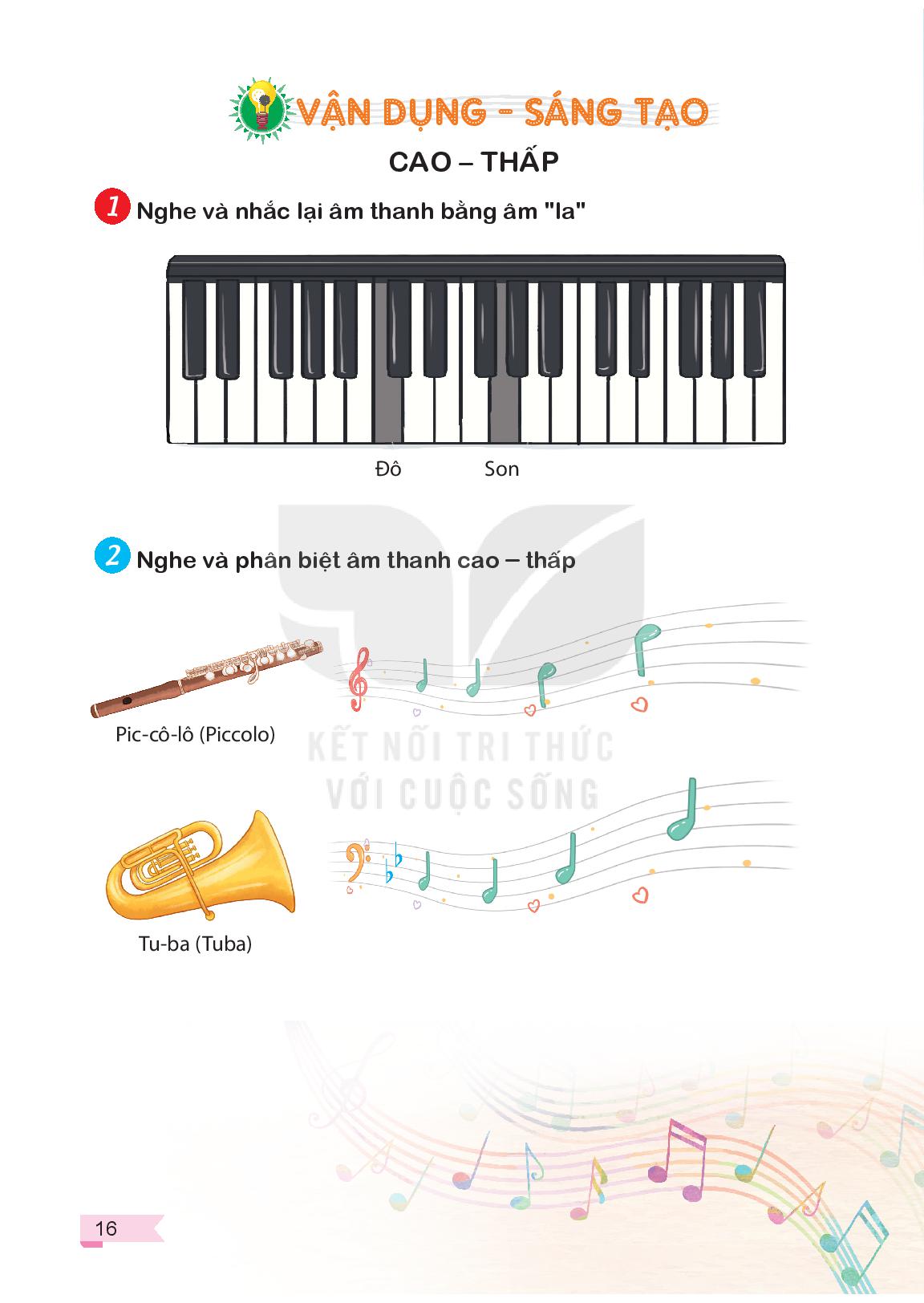 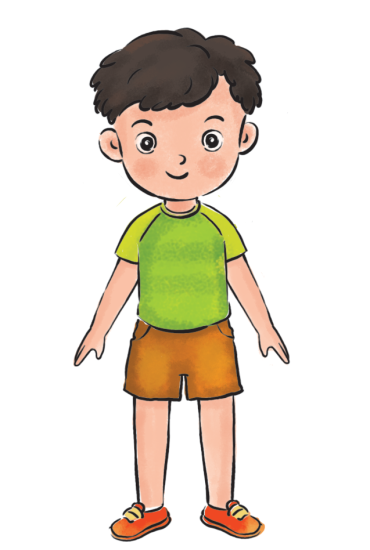 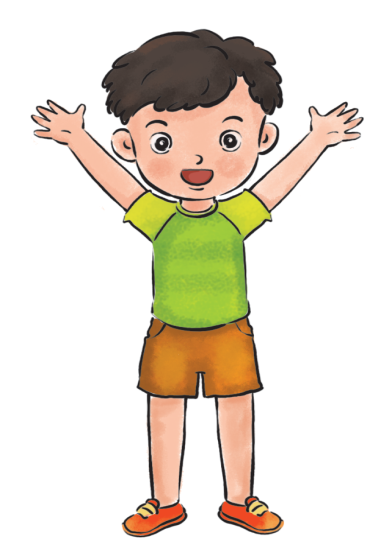 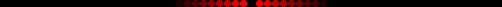 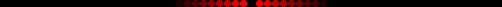 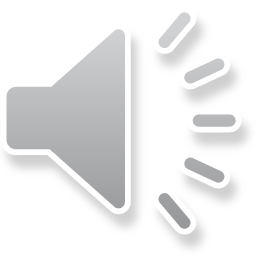 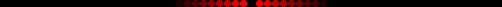 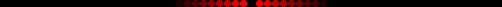 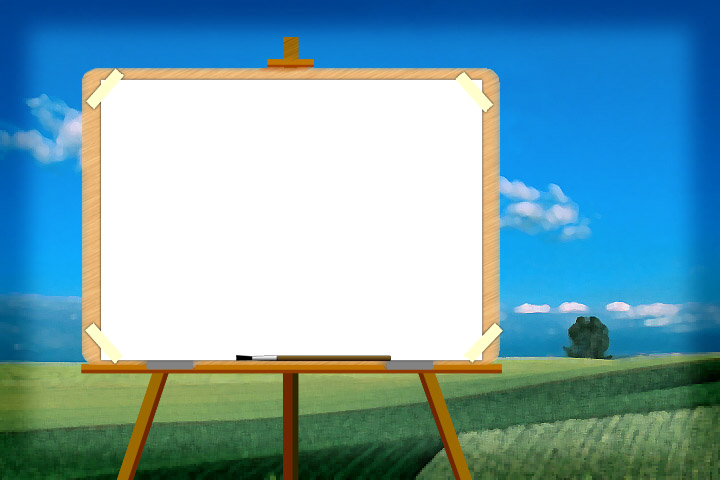 CAO – THẤP
NGHE NHẠC VÀ VẬN ĐỘNG
 THEO Ý THÍCH
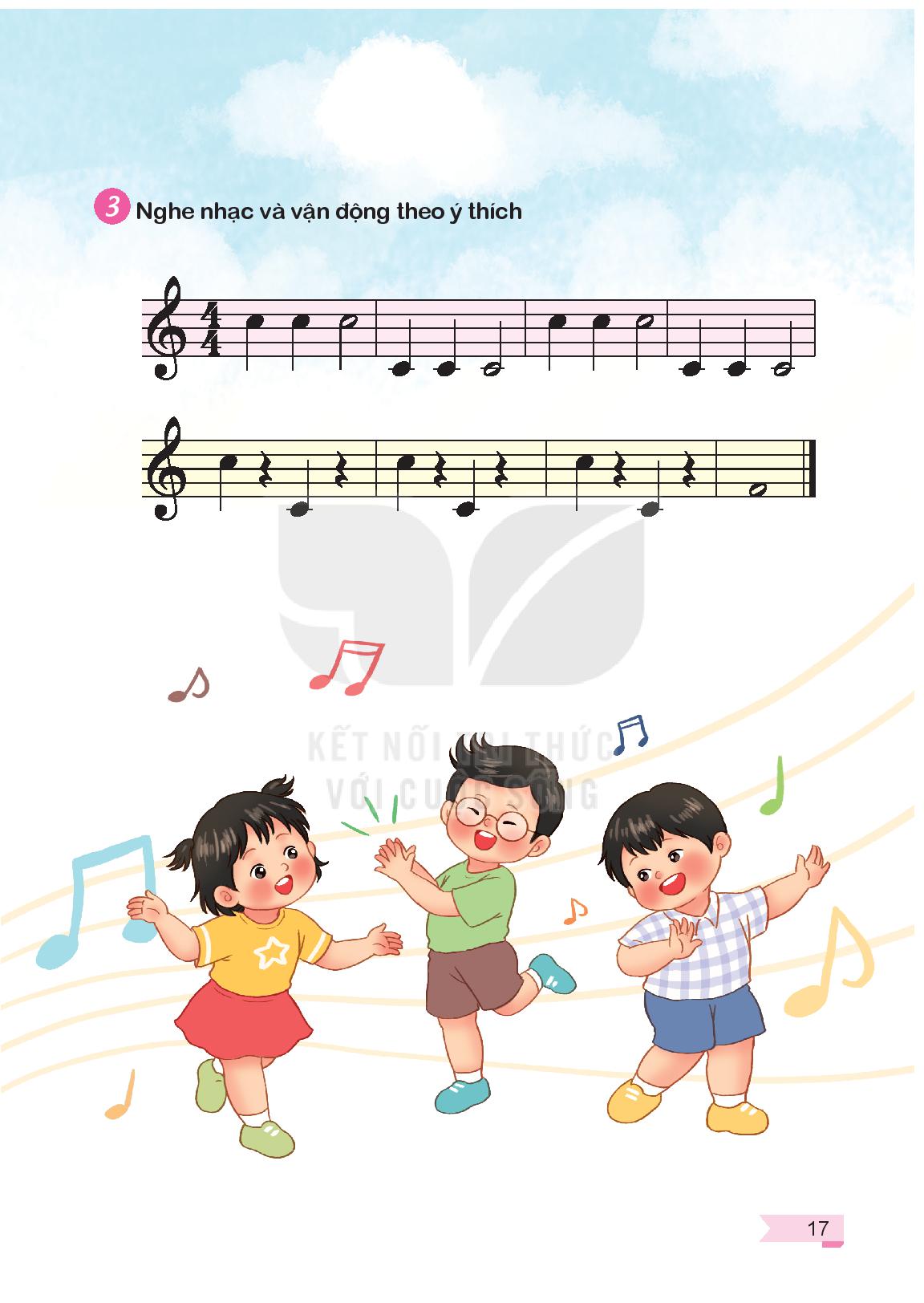 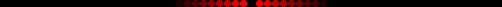 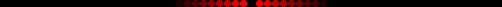 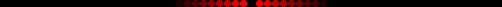 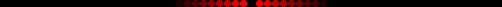 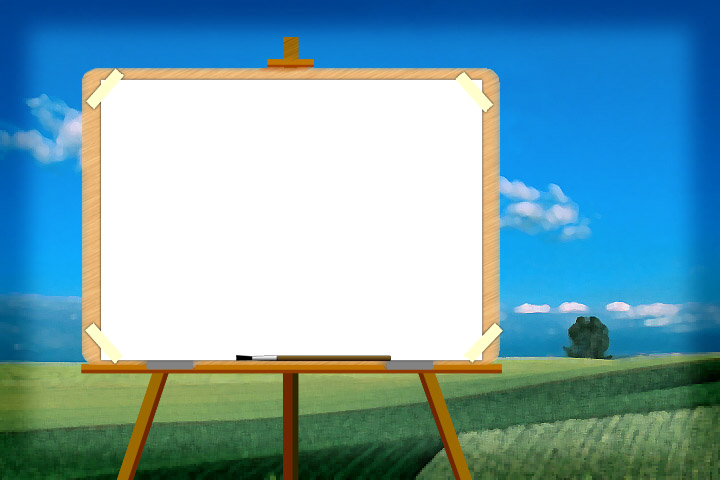 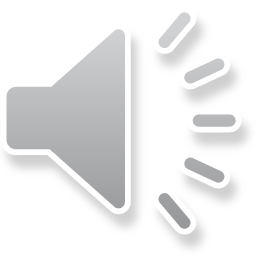 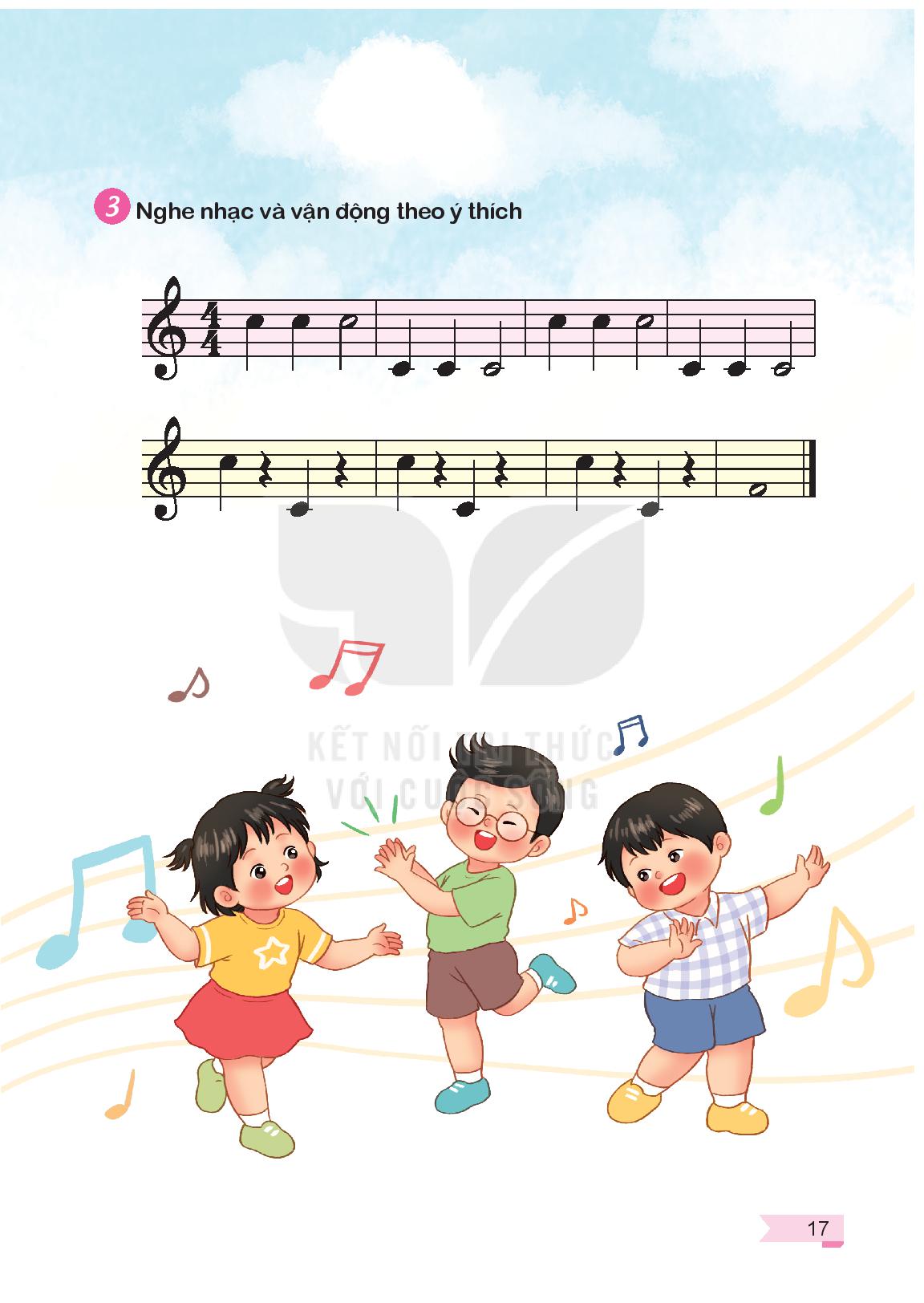 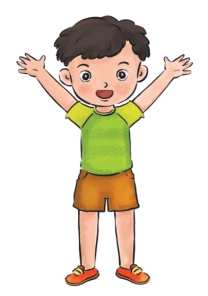 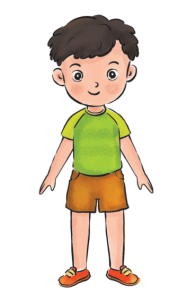 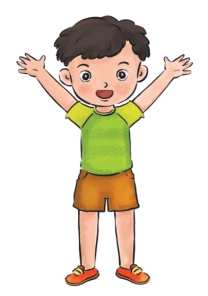 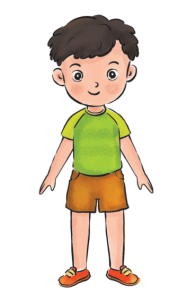 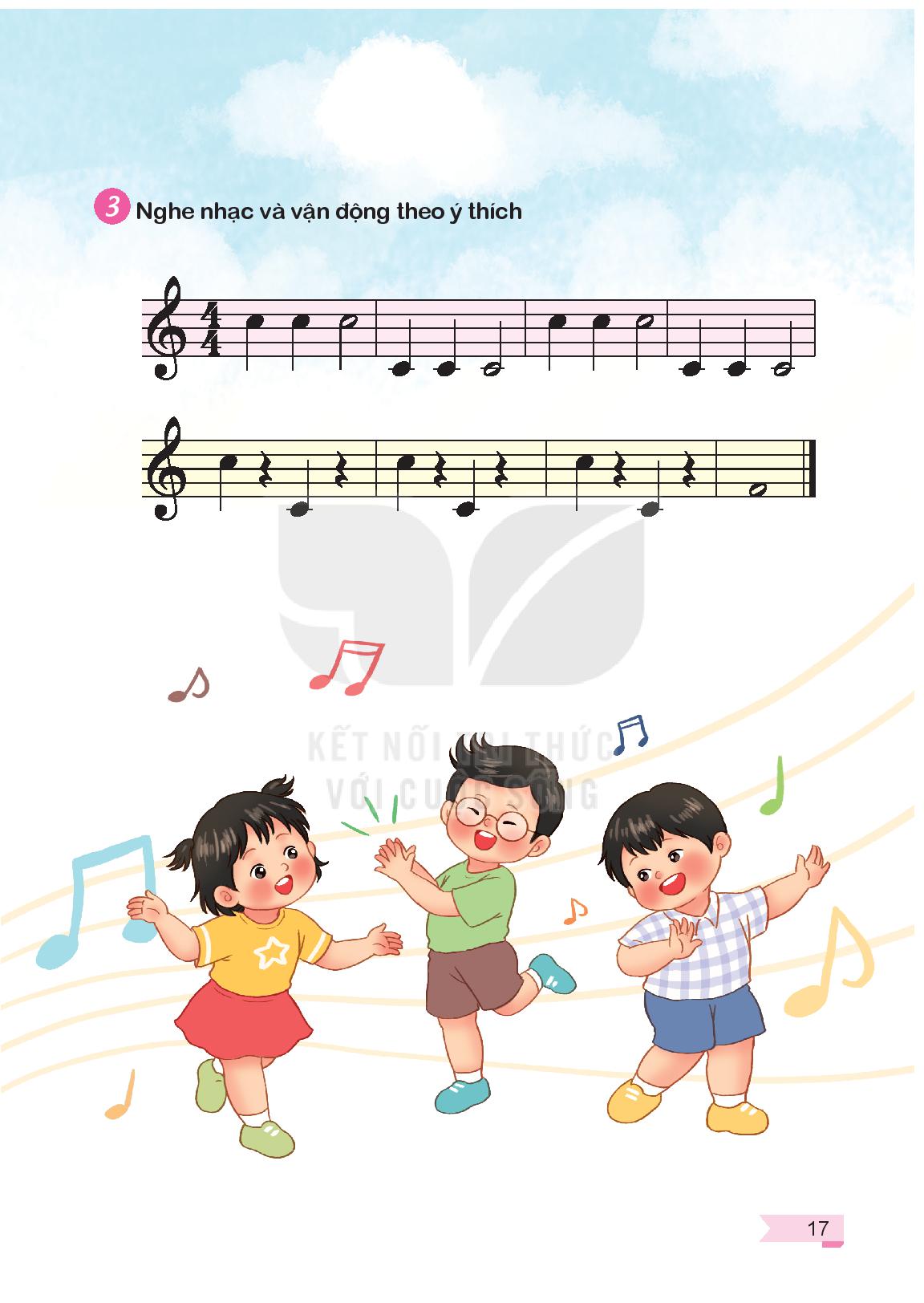 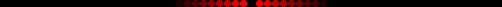 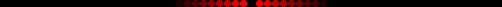 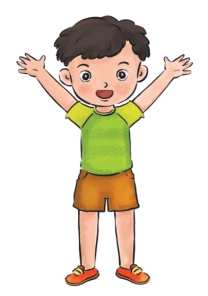 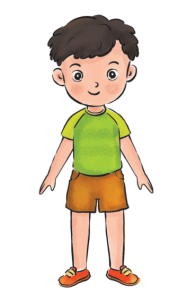 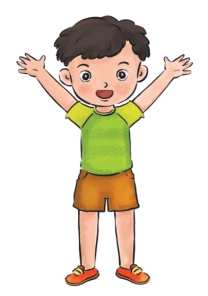 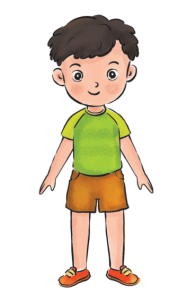 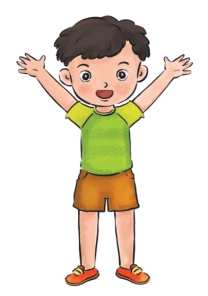 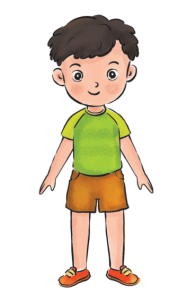 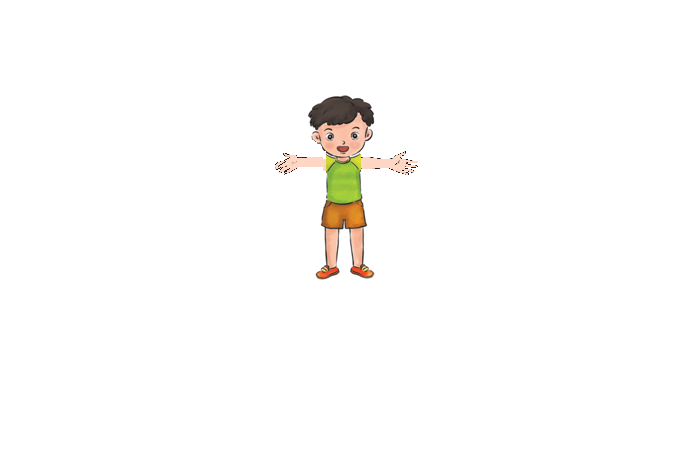 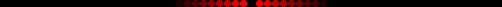 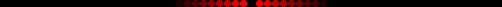 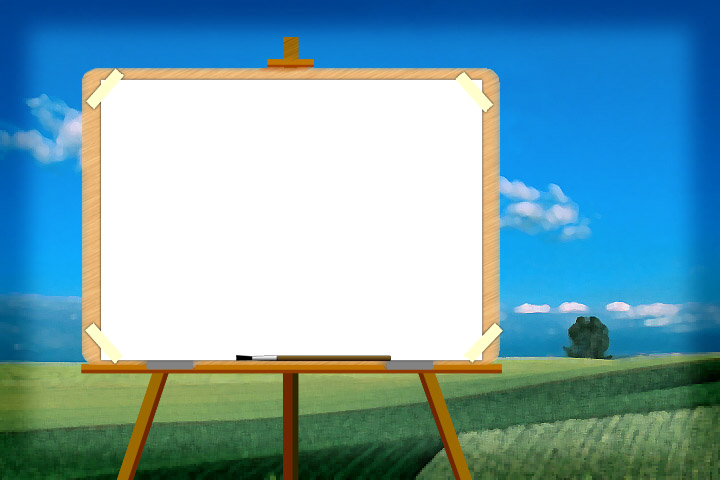 Tiết 3
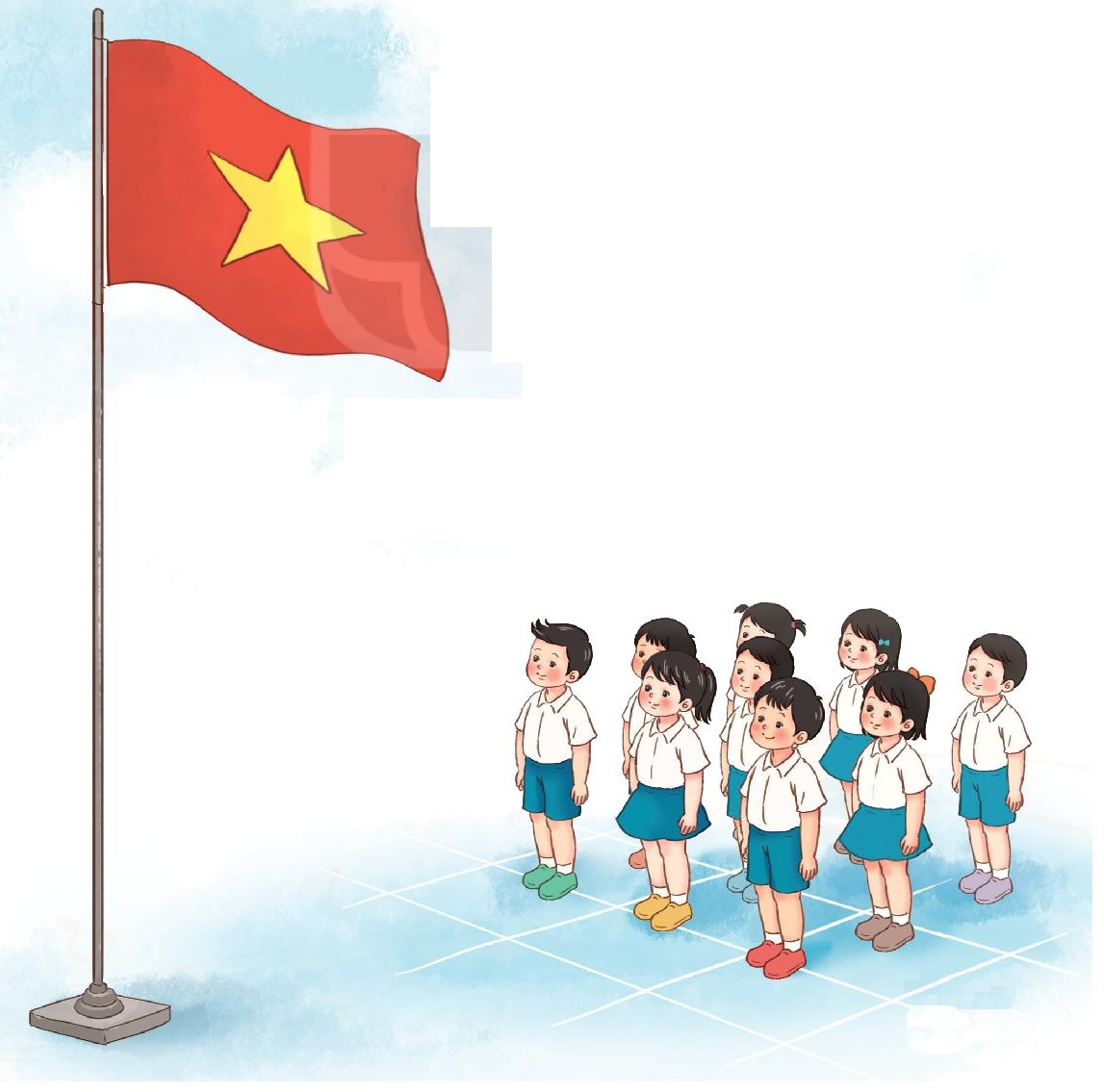 Nghe nhạc:
QUỐC CA
Ôn tập nhạc cụ:
TRỐNG CON
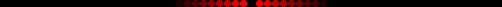 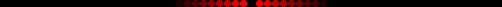 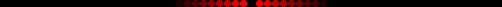